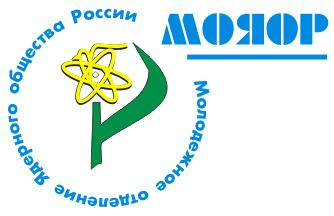 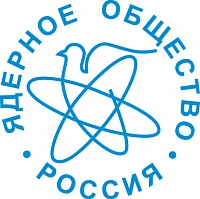 Ядерное общество России в НИЯУ МИФИ
Бочкарев А.С.




НИЯУ МИФИ
2014 г.
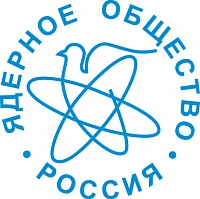 Состав ячейки ЯОР НИЯУ МИФИ
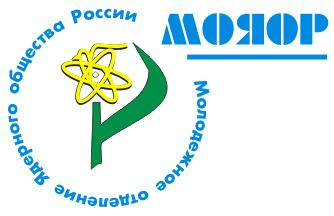 78 членов
29 молодых
 из них 22 студента
Молодежная политика ЯОР НИЯУ МИФИ
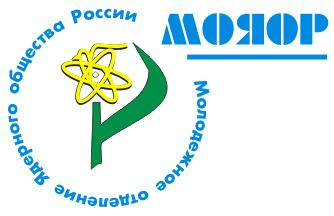 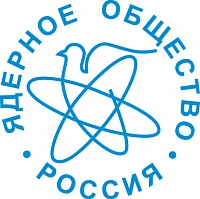 Конкурсы (Ядерный лекторий)
 Просветительские мероприятия (Лекторий «Ядерные технологии»)
 Участие молодежного актива в отраслевых мероприятиях:
 конкурсы,
 конференции,
 организация мероприятий, проходящих на    площадке НИЯУ МИФИ
Подробнее о конкурсе «Ядерный лекторий»
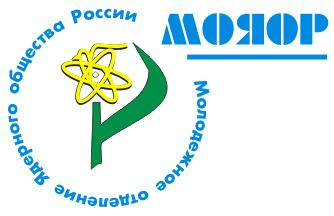 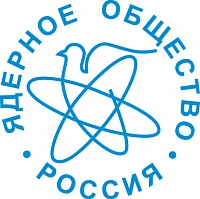 Цели:
Формирование студенческого актива
Формирование положительного общественного мнения о деятельности отрасли
Повышение информированности населения о деятельности отрасли
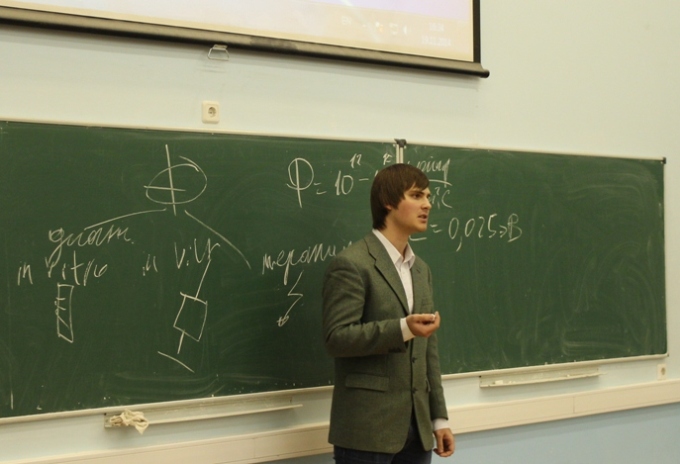 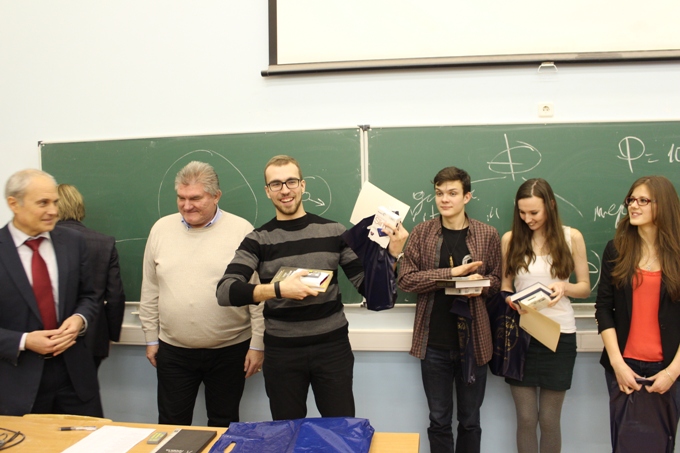 Подробнее о лектории «Ядерные технологии»
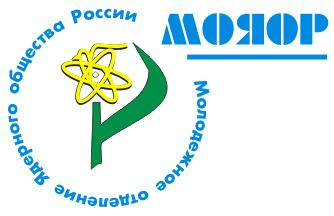 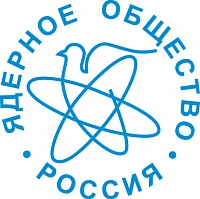 Лекторы: молодые сотрудники базовых предприятий атомной отрасли, члены ЯОР
Основная аудитория: студенты 3-5 курсов профильных специальностей («Ядерная физика и технологии», «Ядерные реакторы и материалы», «Материаловедение и технология материалов» и т.д.).
Дополнительная аудитория: студенты младших курсов профильных специальностей и студенты смежных специальностей, интересующиеся атомной энергетикой и промышленностью.
Место проведения: НИЯУ МИФИ.
Цели лектория: популяризация ядерных технологий, привлечение студентов к прохождению практик на предприятиях в отделах, нуждающихся в молодых кадрах.
Регулярная отраслевая студенческая конференция
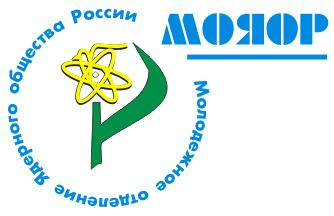 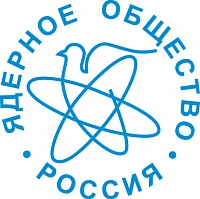 Основная аудитория: студенты отраслевых специальностей, аспиранты, молодые сотрудники

Возможность для студентов различных специальностей и молодых сотрудников обменяться научным и профессиональным опытом 

Место проведения: по очереди на площадках  Ассоциации опорных вузов Росатома

Возможность для вузов максимально задействовать свой научный потенциал
Сайт ЯОР
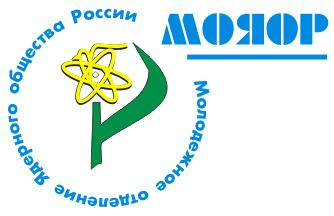 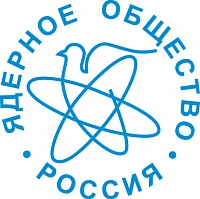 Яороссии.рф
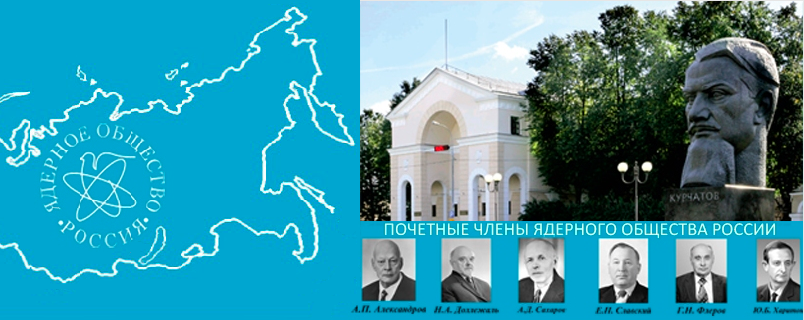